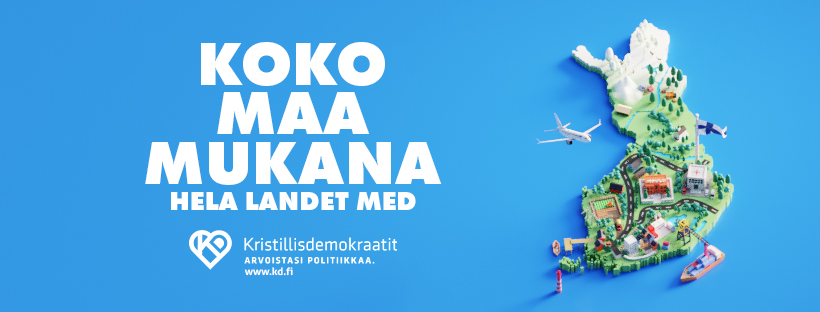 Mistä on kyse vaaleissa?
Kouluttajana Asmo Maanselkä
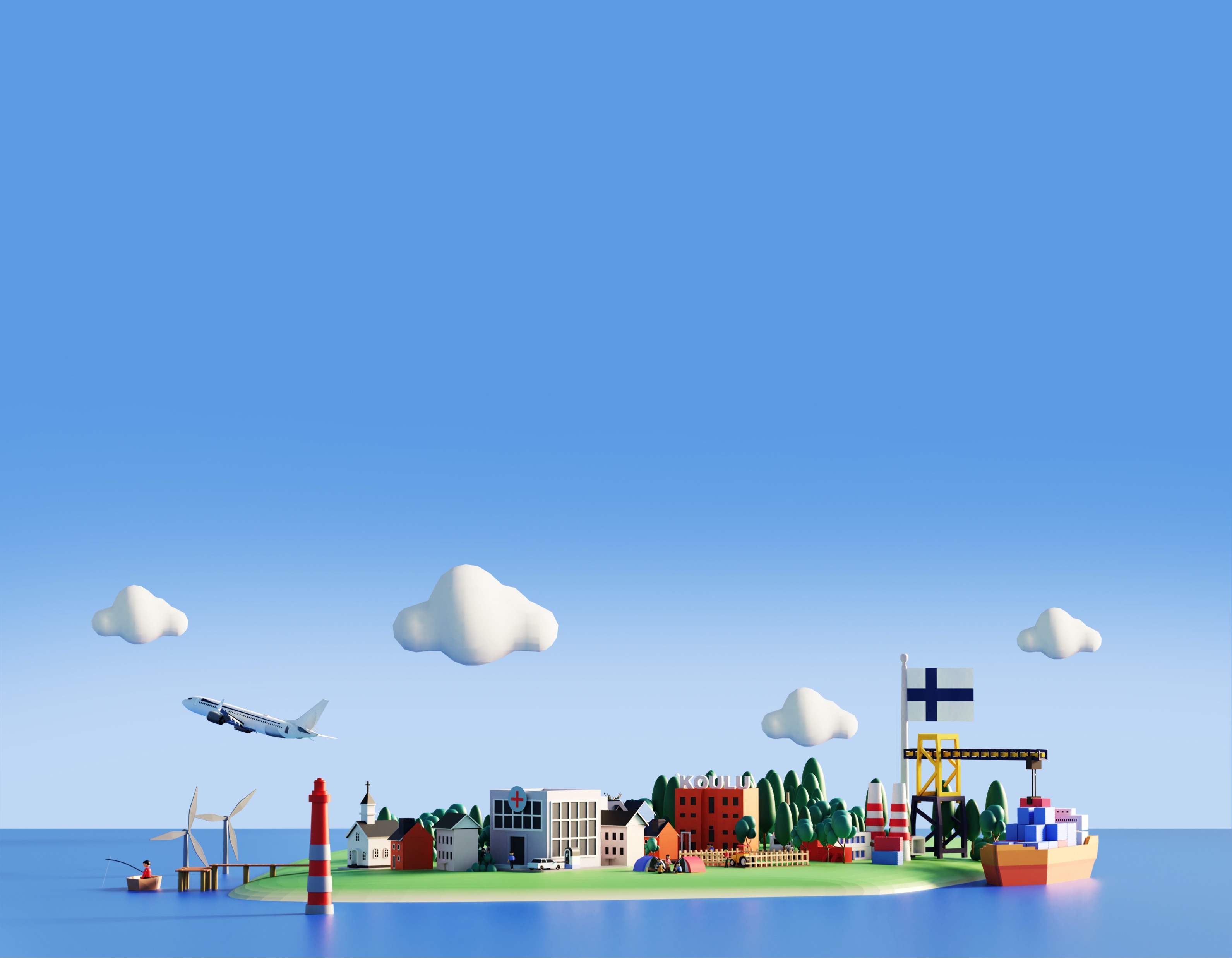 Sisältö
1. Mitä puolue tarjoaa? - Asmo Maanselkä 
2. Facebook mainonnan ABC - Mikael Elmolhoda
3. Pari sanaa instagrammista - Elsi Ranta
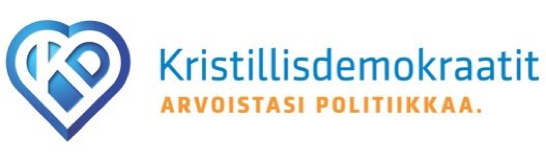 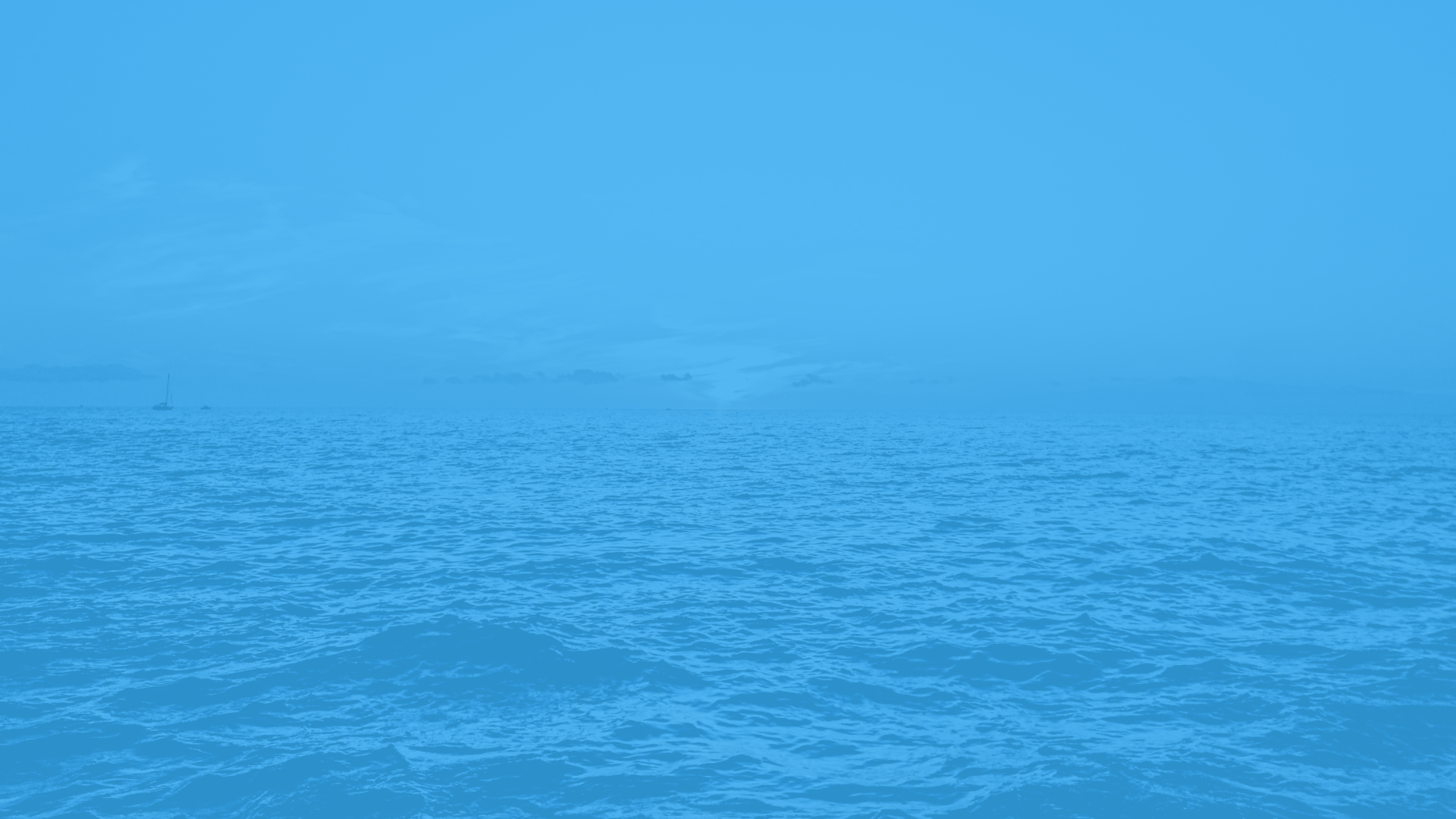 TAVOITE
87%
ENEMMÄN ÄÄNIÄ
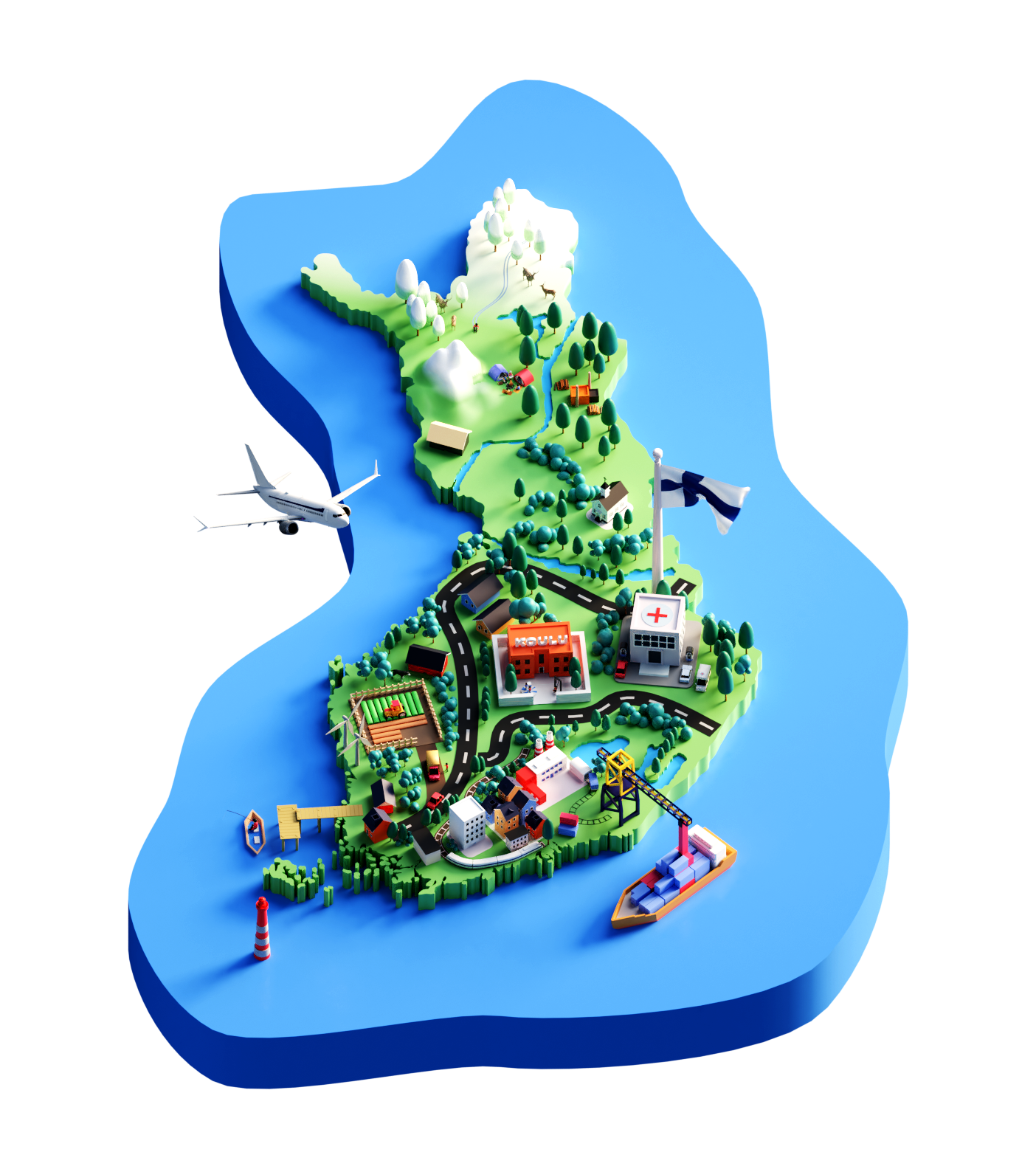 NORMIDIA
16.4. Vaalipäivä
17.4. Eka valtuustopäivä
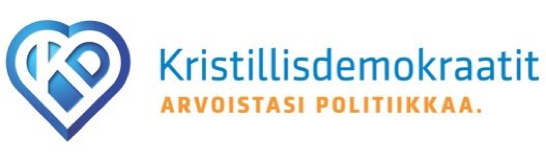 NORMIDIA
16.4. Vaalipäivä
17.4. Eka valtuustopäivä
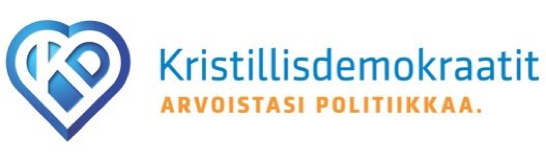